Иллюстрация  учебника
«Закон Божий для семьи и школы»
протоиерея Серафима Слободского




Часть вторая
Ветхий Завет
Скиния
Закон Божий
СКИНИЯ
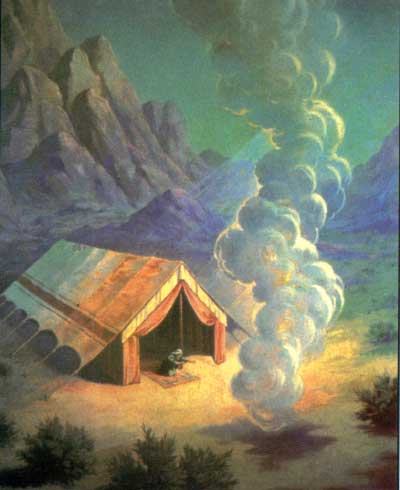 Евреи стояли станом у горы Синая целый год. 
В это время Моисей, по повелению Божию, устроил скинию (переносной храм в виде палатки).
Скиния имела три отделения: 
двор, 
святилище 
и святое святых.
Во двор входил народ для молитвы.
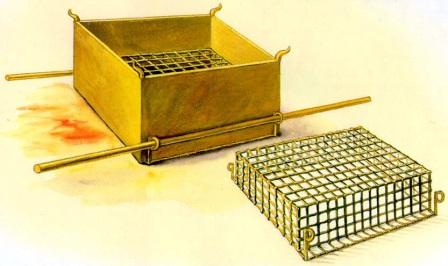 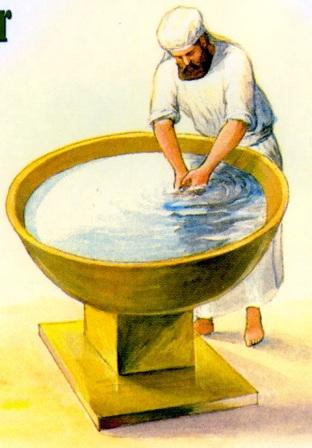 Во дворе стоял жертвенник, на котором приносили жертвы 
и медная умывальница.
Во святилище входили священники; здесь находился стол с двенадцатью хлебами, золотой семисвечник, или светильник с семью лампадами, и алтарь кадильный, то есть жертвенник, на котором священники воскуряли фимиам.
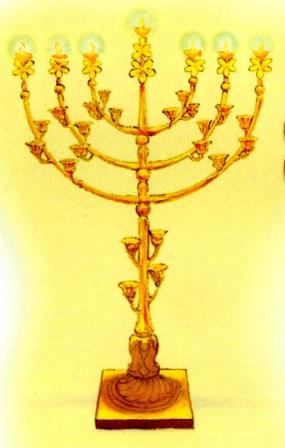 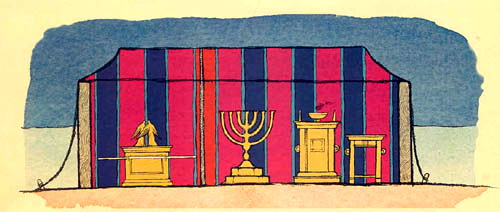 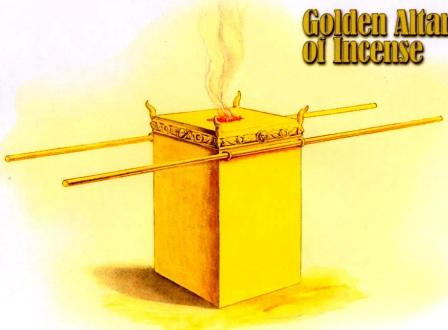 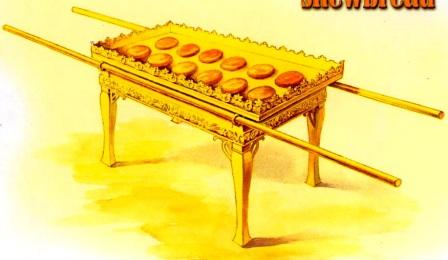 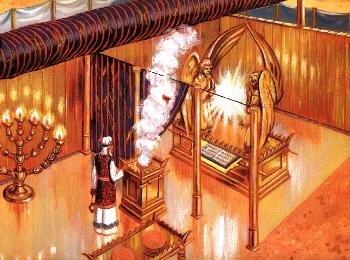 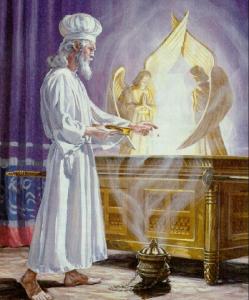 Во святое святых, которое отделялось от святилища завесой, мог входить только первосвященник (архиерей), да и то только один раз в год.
Во святом святых стоял ковчег завета. Ковчегом, или кивотом завета назывался ящик, сделанный из дерева и обложенный внутри и снаружи золотом, с золотой крышкою и золотыми на ней изображениями двух херувимов.
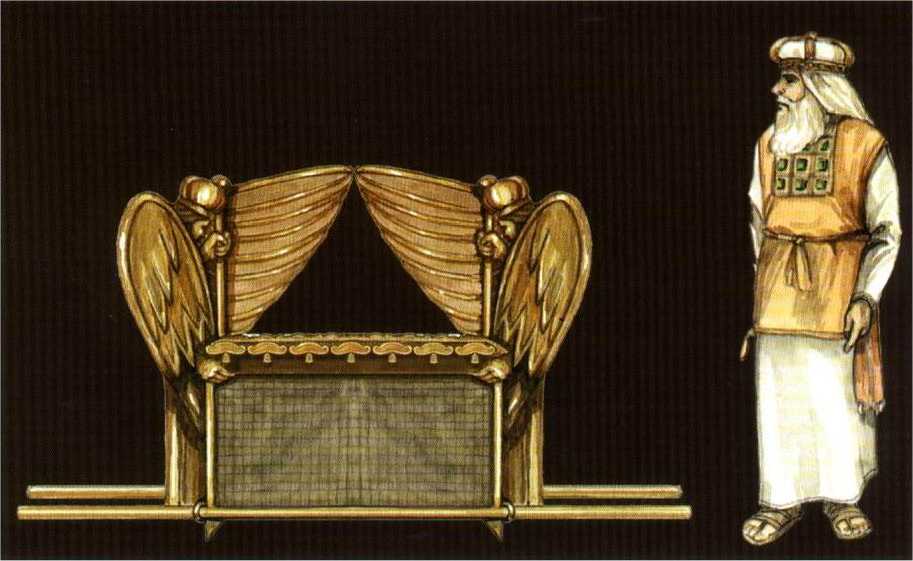 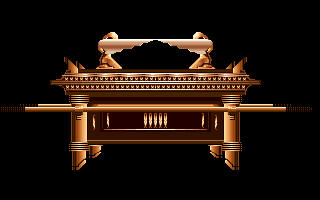 В ковчеге завета хранились скрижали с заповедями (скрижали завета), 
чаша с манною, жезл Ааронов, 
а впоследствии и священные книги.
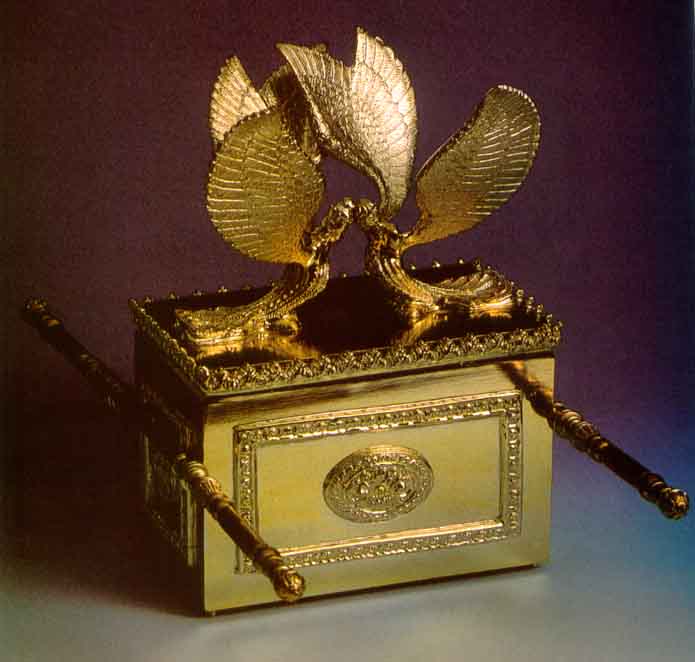 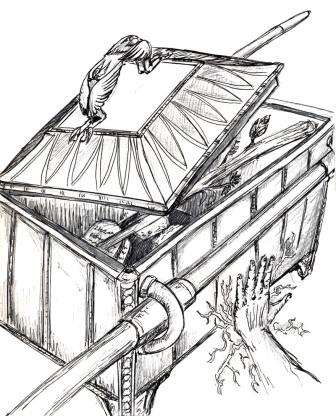 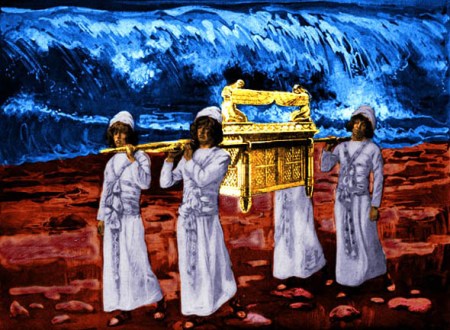 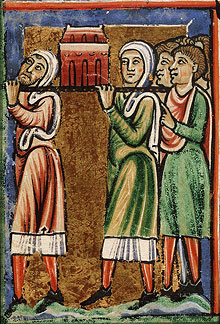 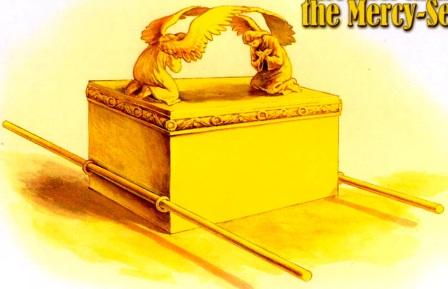 На двух сторонах ковчега было по два золотых кольца, куда вкладывались позолоченные шесты, чтобы носить его.
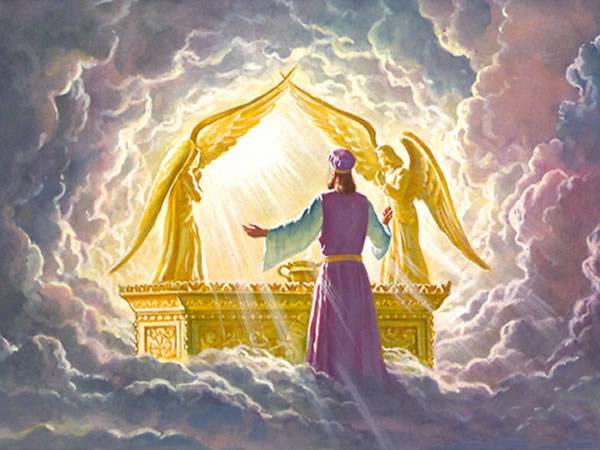 Когда скиния была готова, Моисей освятил ее, со всеми ее принадлежностями, священным миром. При этом слава Господня, в виде облака, сопровождавшего евреев в пути, покрыла скинию, и с того времени всегда находилась над нею.
Для служения при скинии, Моисей, по повелению Божию, назначил колено Левиино и определил к скинии первосвященника, священников и левитов, то есть прислужников.
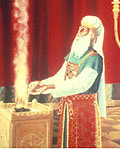 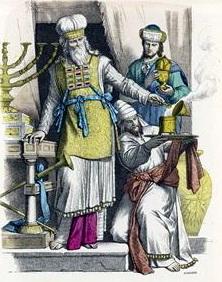 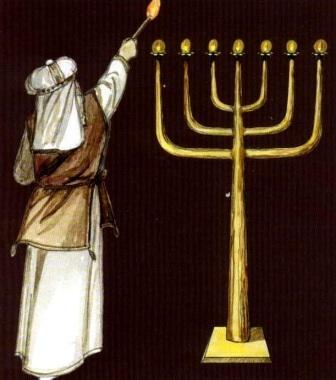 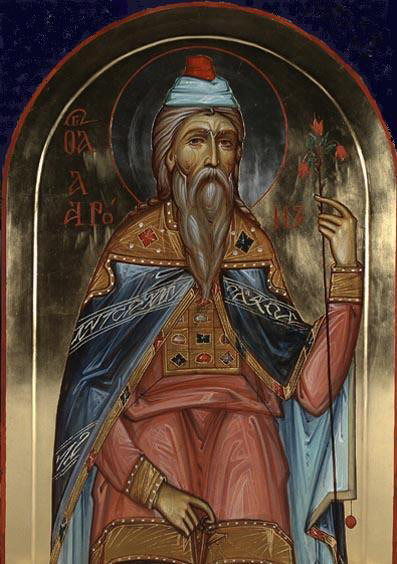 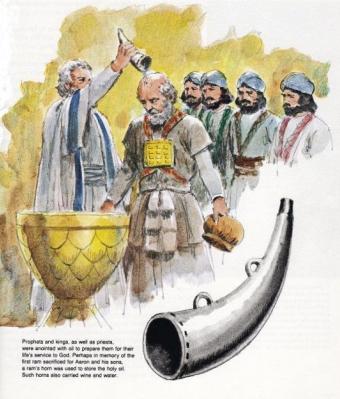 Первосвященником был поставлен Аарон, брат Моисея, священниками – четыре сына Аарона, 
а прочие потомки Левия – левитами.
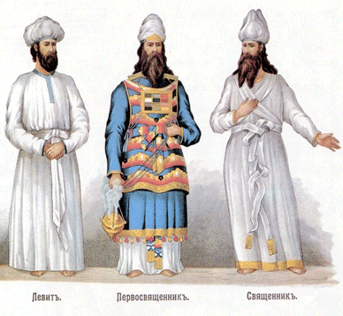 Первосвященник соответствовал нашим епископам (архиереям), священники – иереям, а левиты – диаконам и прислужникам.
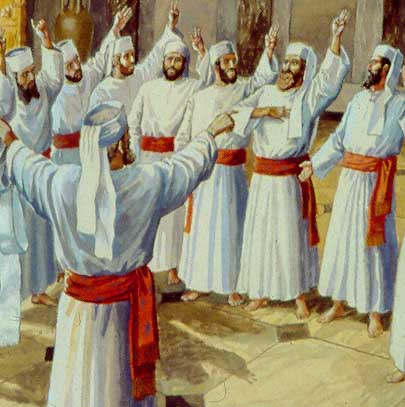 Бог положил, чтобы на будущее время старший из рода Аарона был первосвященником, а прочие из его рода были священниками.
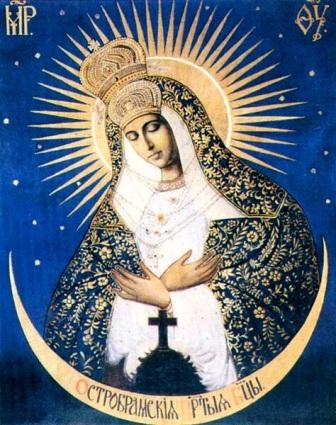 Скиния прообразовала собою Церковь Христову, а также 
Божию Матерь, Которая, вместив в Себя Бога, 
была как бы Домом Божиим.
Господи, помилуй нас!
При составлении презентации использованы рисунки с сайтов:

www.intercontinentalcog.org
www.blueletterbible.org 
www.home.online.no 
www.pravoslavie.ru 
www.cirota.ru 
www.cervantesdesign.com 
www.amazingworld.ru 
www.uniforma.atr-spb.ru 
www.midrasha.net 
www.midrasha.net 
www.dubus.by